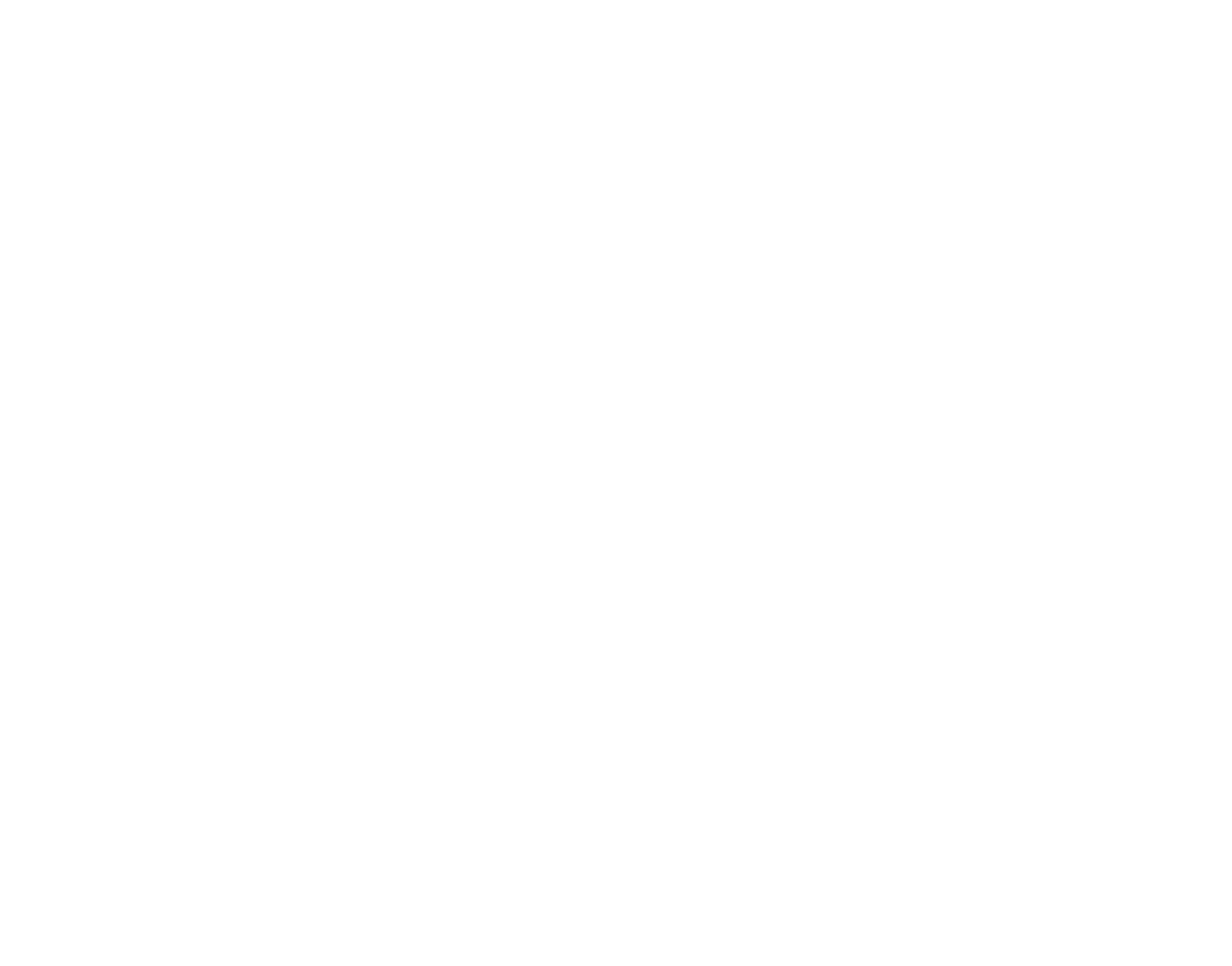 Uptitude
Learn to change
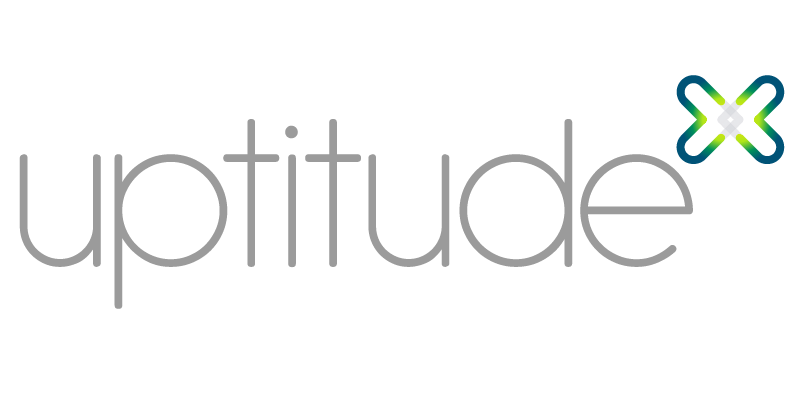 Vous aide à répondre à vos enjeux stratégiques par des dispositifs innovants d’apprentissage
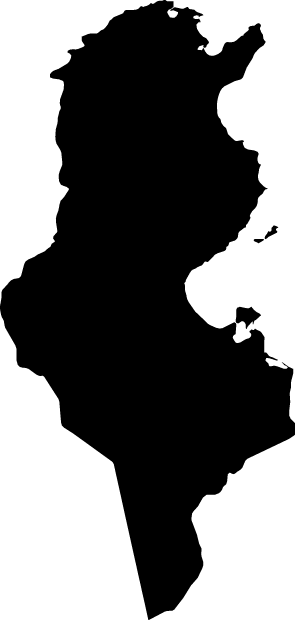 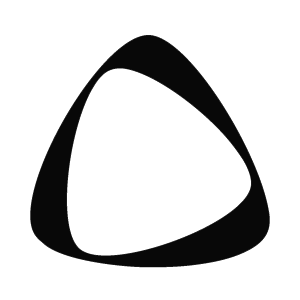 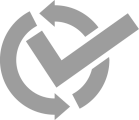 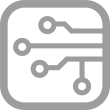 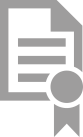 Des solutions avec une technologie de pointe et des contenus de classe mondiale
Un positionnement unique sur le marché
Une alliance stratégique avec le groupe international CrossKnowledge
Une approche innovante pour la conduite du changement
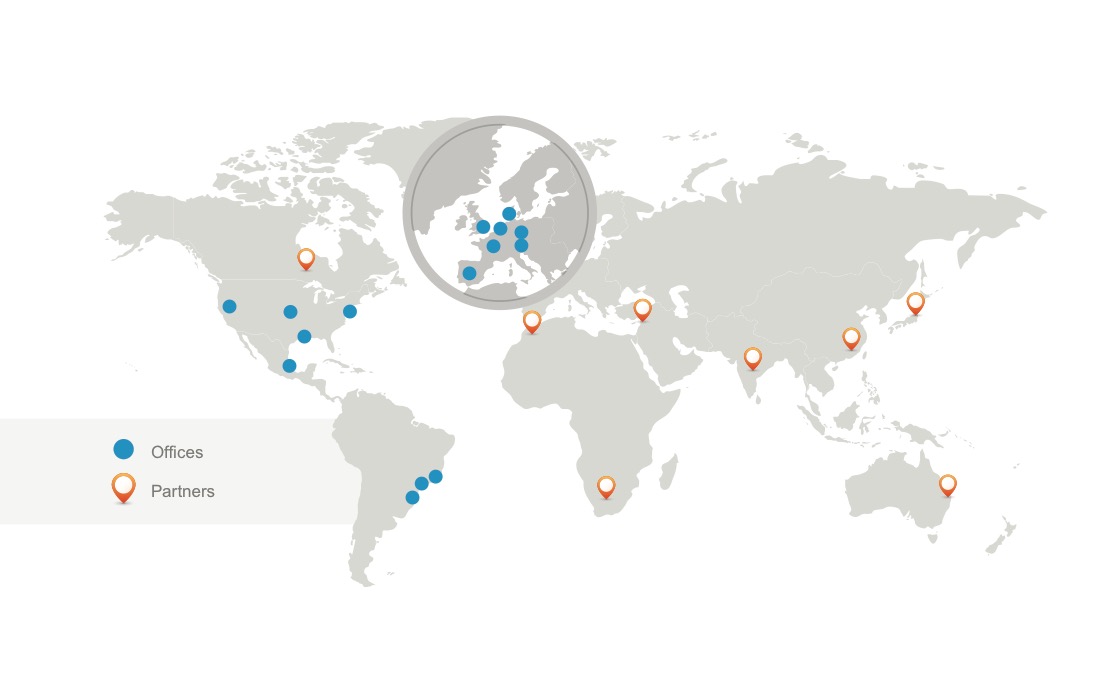 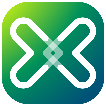 Alliance stratégique
+10 MILLIONS
avec Crossknowledge
130
+500
Cette alliance nous permet de bénéficier de l’expertise de Crossknowledge, d’une technologie de pointe et de solutions éprouvées à l’échelle internationnale
Références dans tous les secteurs d’activités
PAYS
D’APPRENANTS
Des enjeux auxquels nous répondons
Une solution moderne éprouvée
AV EC
Déployer la stratégie
Accroitre les ventes et réduire les coûts
Atteindre l'excellence opérationnelle
Analyse des enjeux stratégiques
Attirer et retenir les talents
Booster l'innovation
Créer un vivier de leaders
Proposition de valeur avec des dispositifs d’apprentissage
Déployer la compliance et les politiques corporate
Développer une culture du leadership
Devenir une organisation apprenante
Déploiement de la solution avec une technologies de pointe, des contenus prestigieux et des méthodologies assurant le succès de votre projet
Favoriser la collaboration et le networking
Accompagner la transformation digitale
Assurer le bien-être et l'engagement
Des références dans tous les secteurs d’activité
À l’internationnal

Les plus grandes entreprises
+ de 500 références
Dans votre secteur d’activité
En tunisie

dans moins de deux ans après la démarrage de l’activité
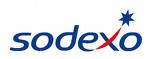 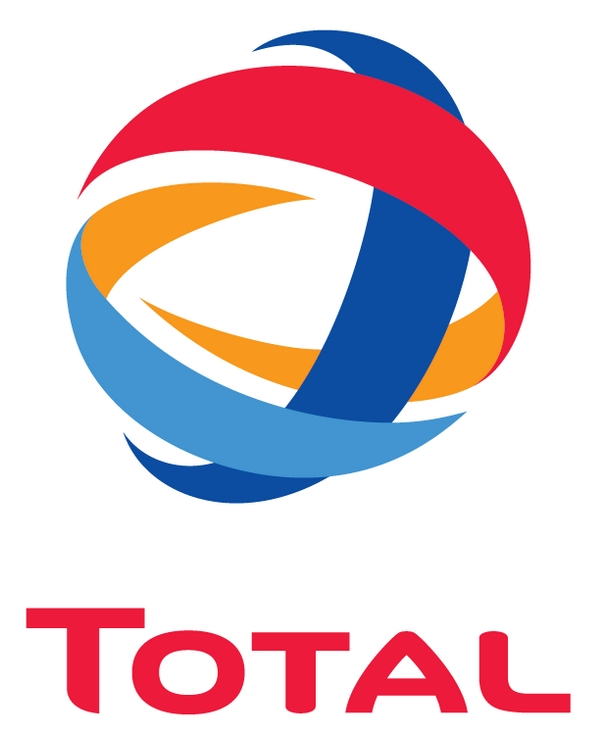 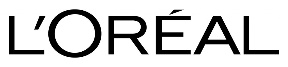 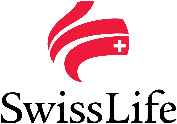 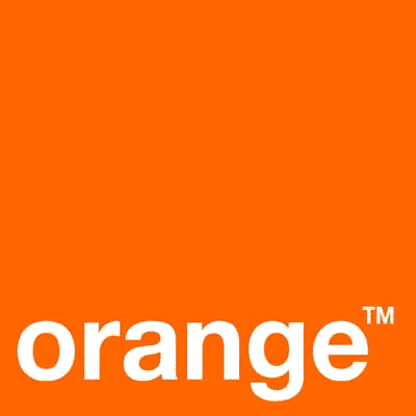 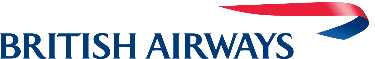 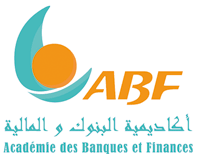 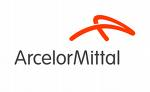 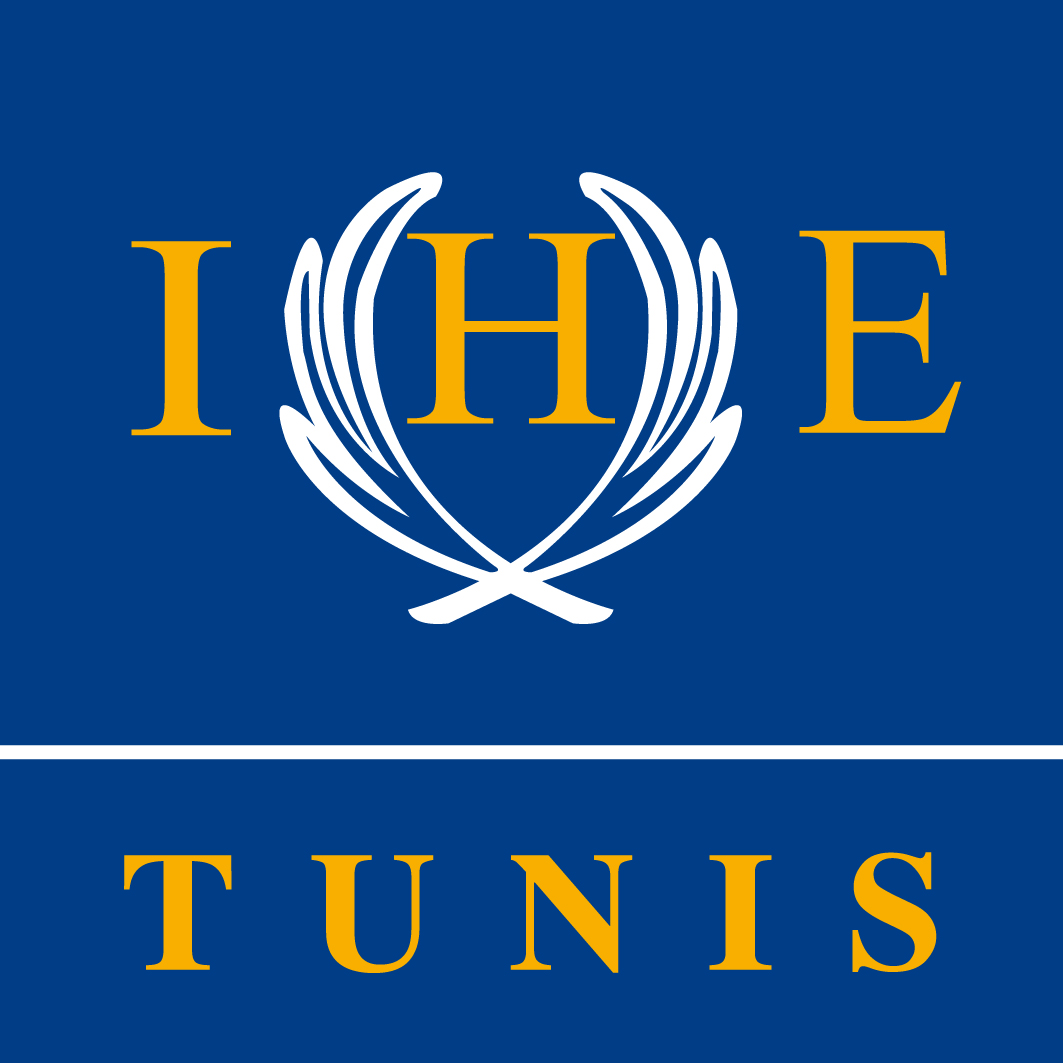 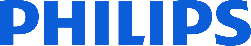 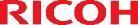 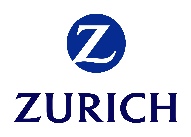 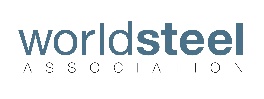 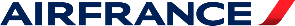 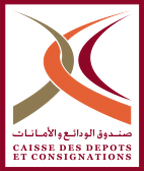 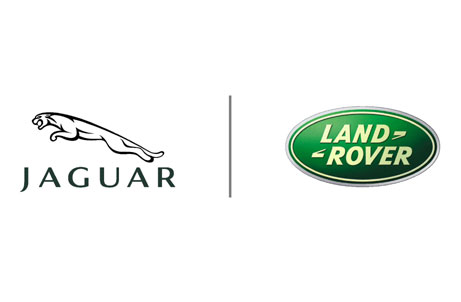 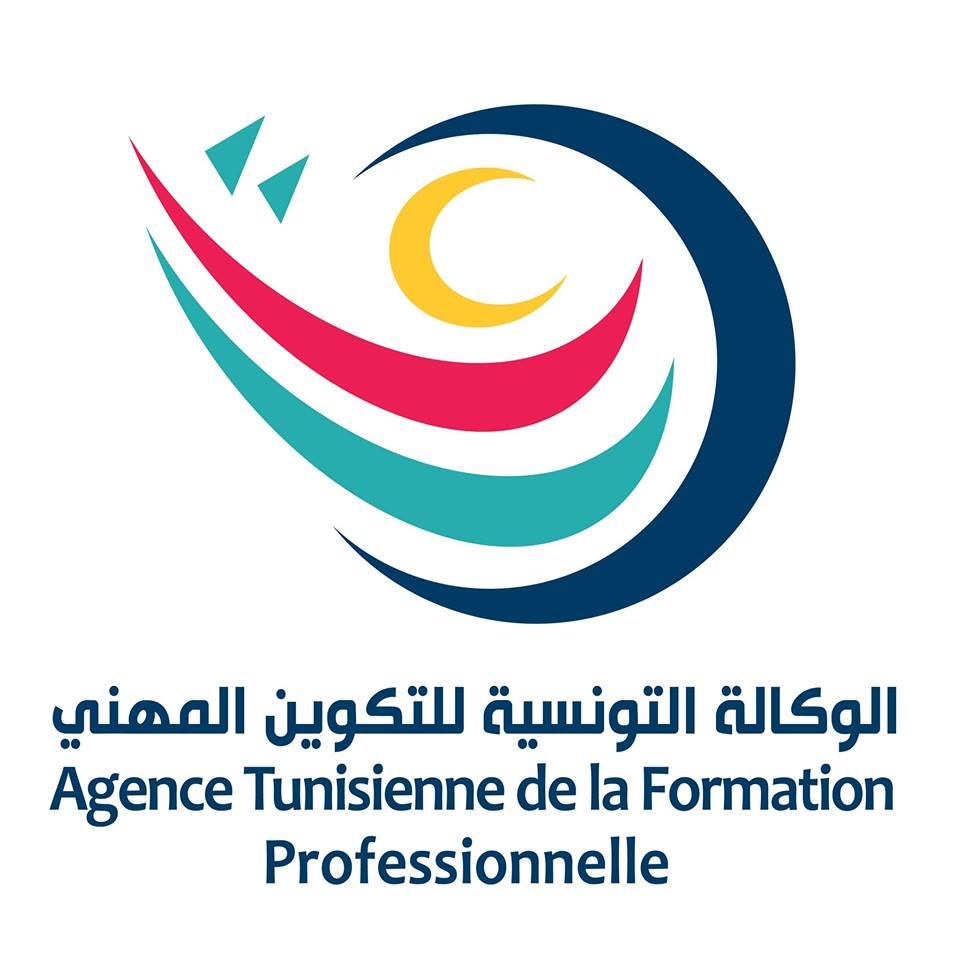 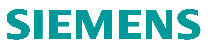 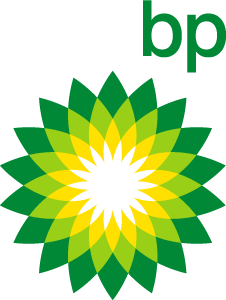 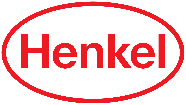 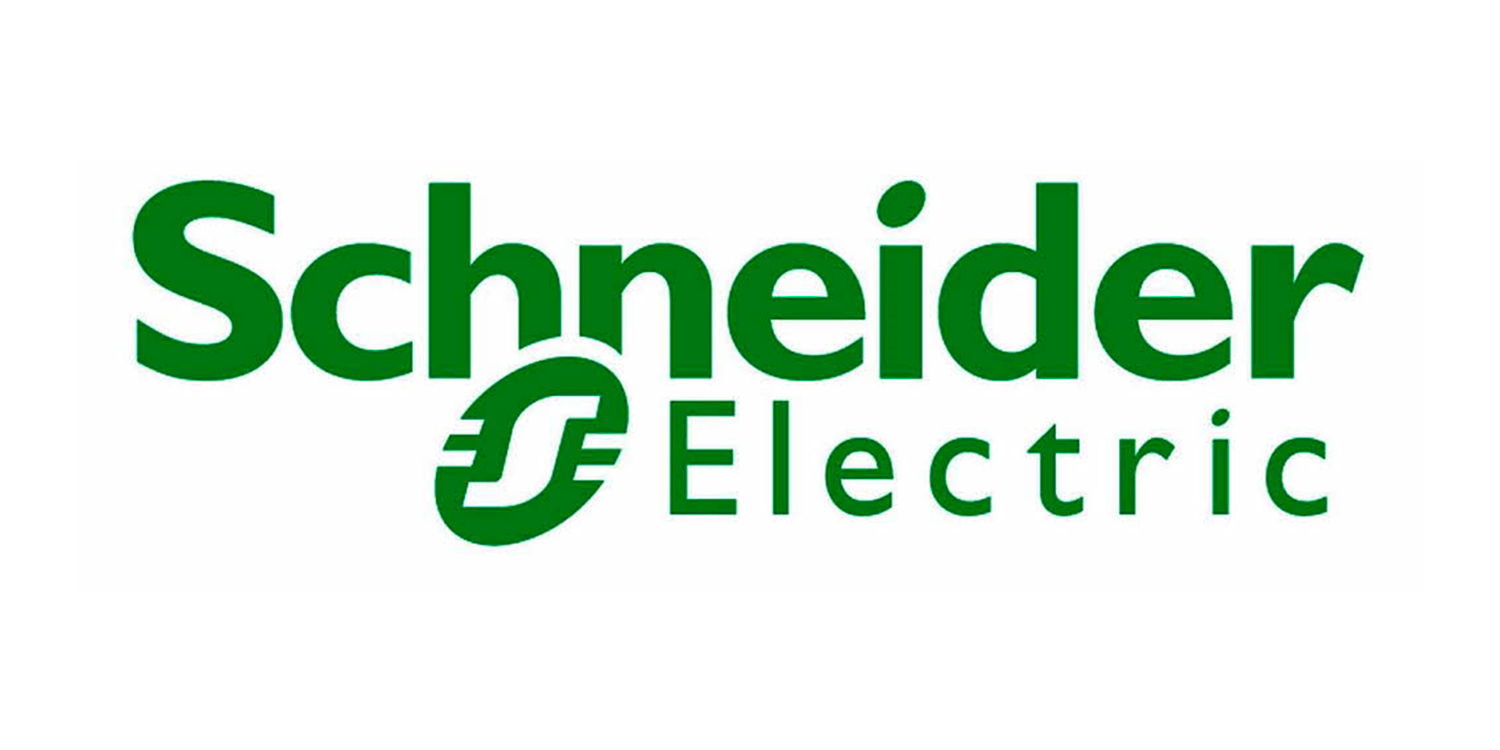 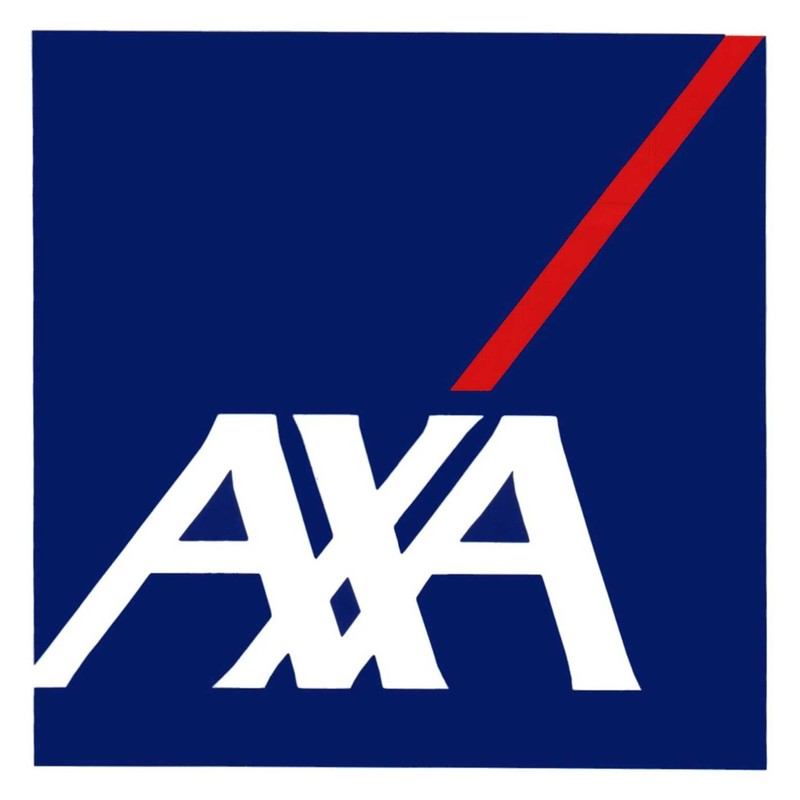 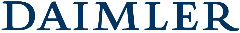 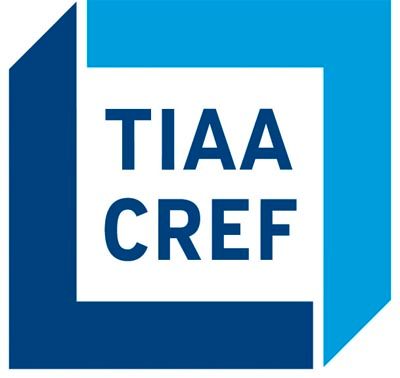 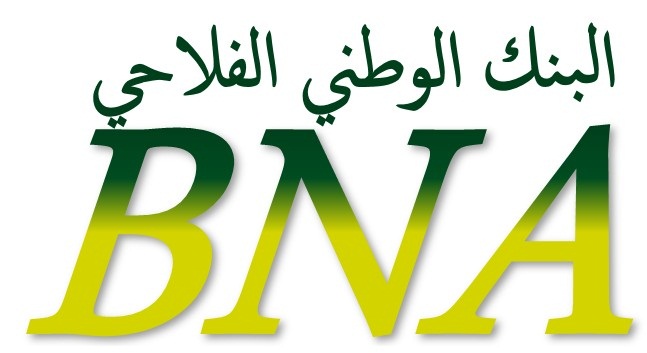 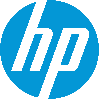 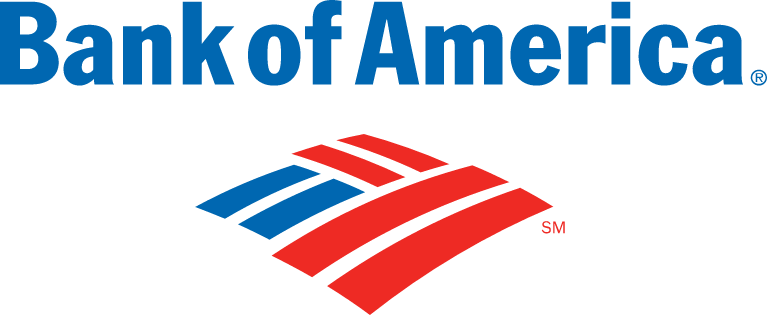 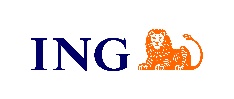 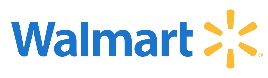 Solutions primées sur la scène internationale
Les solutions technologiques et les contenus que nous utilisons sont reconnues au plan mondial et multi-primées sur la scène internationale
2014
2016
2015
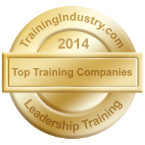 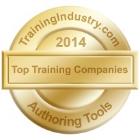 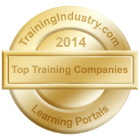 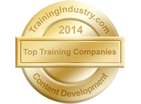 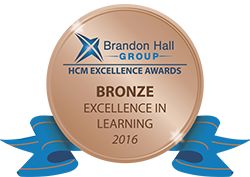 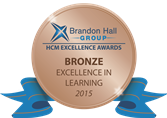 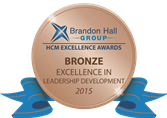 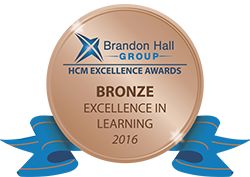 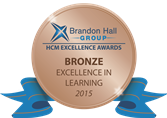 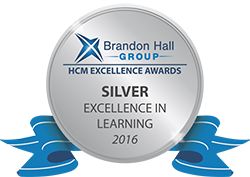 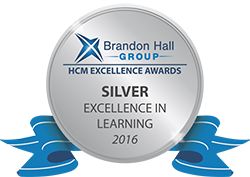 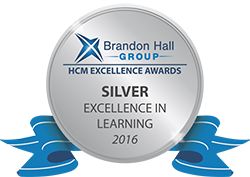 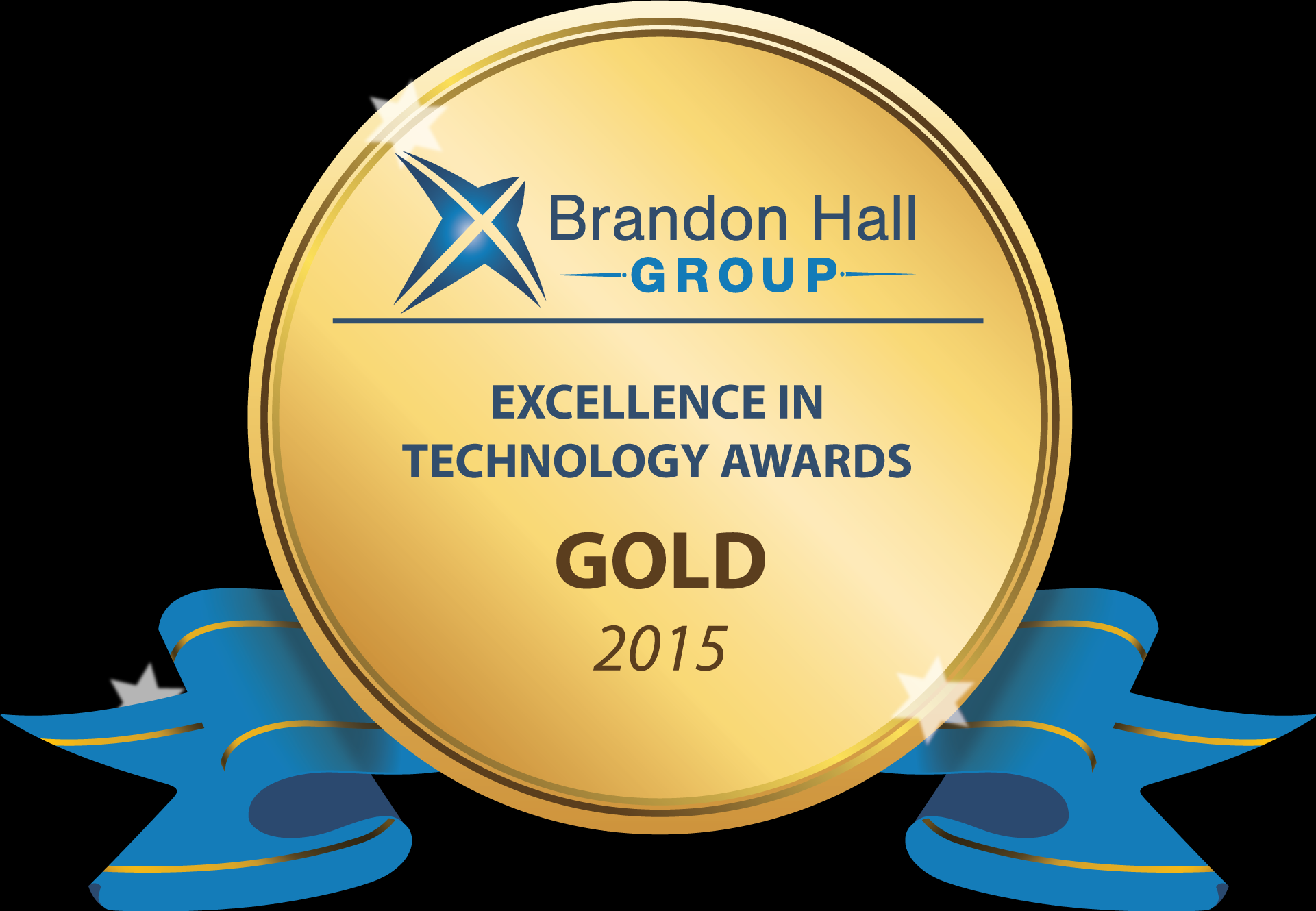 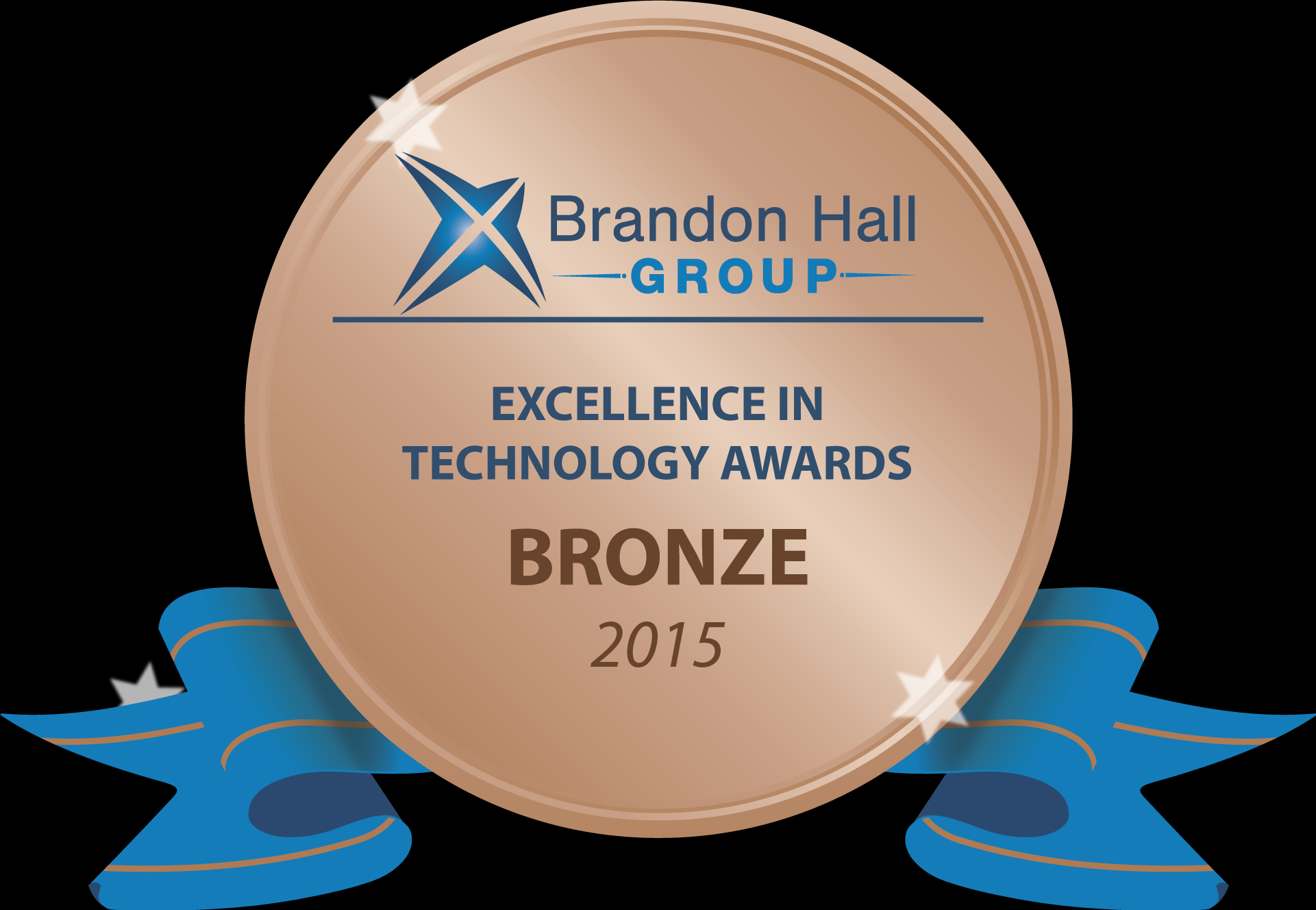 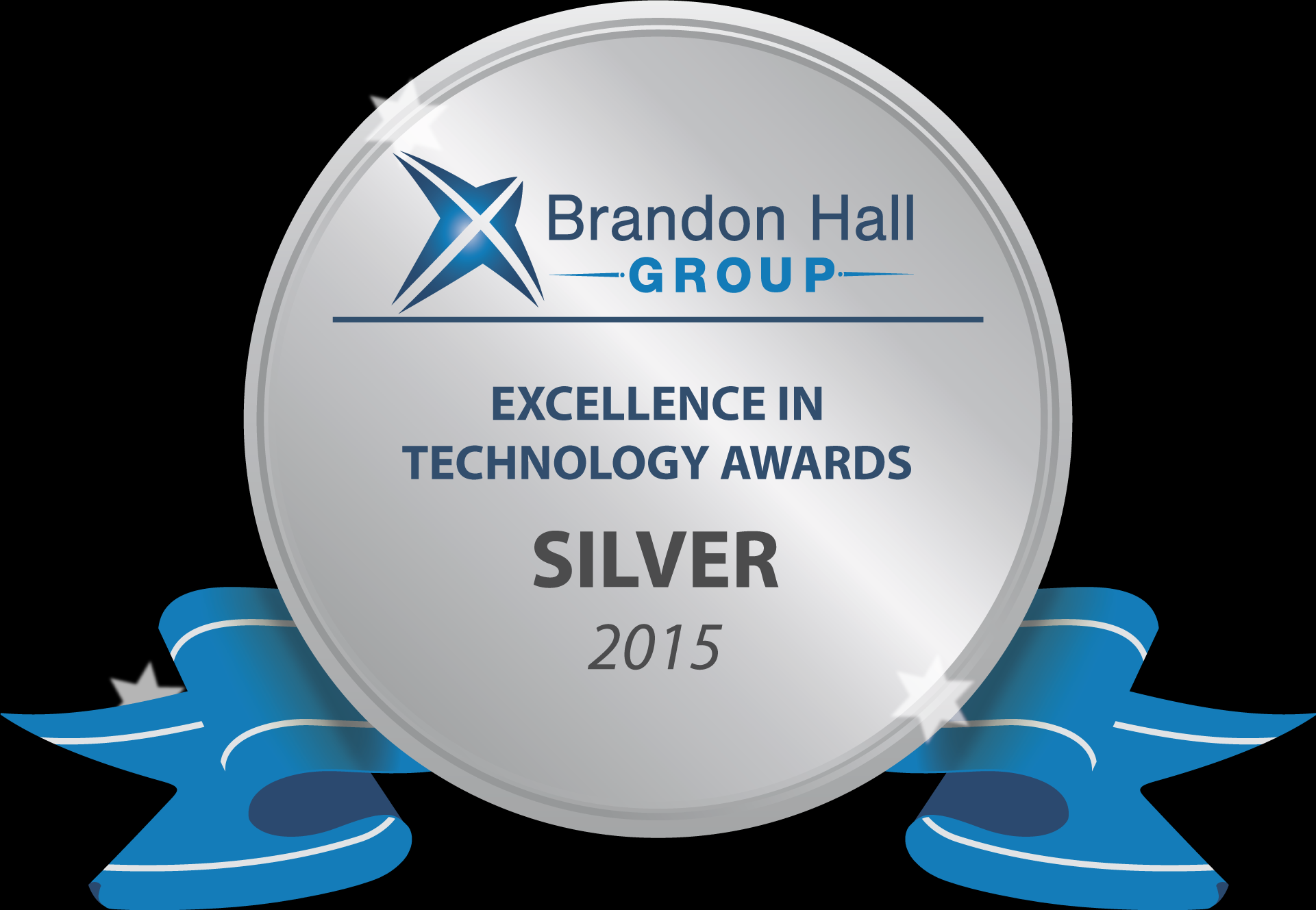 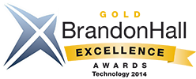 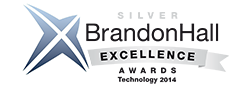 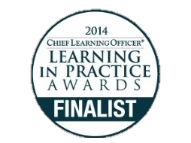 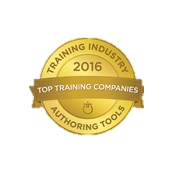 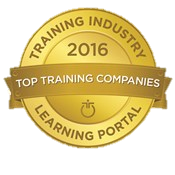 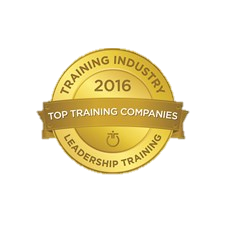 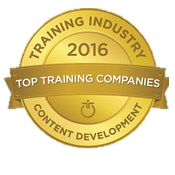 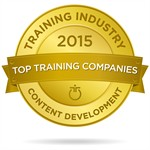 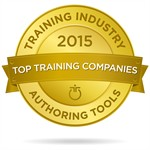 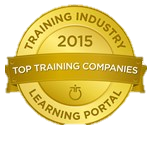 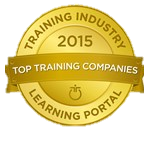 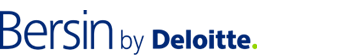 THANK YOU!